100.YIL ORTAOKULU
REHBERLİK SERVİSİ
ORTAÖĞRETİM (LİSE) TÜRLERİ TANITIM SEMİNERİ
LİSE TÜRLERİ NELERDİR

Fen Liseleri
Sosyal Bilimler Liseleri
Anadolu Liseleri
Mesleki ve Teknik Anadolu Liseleri
İmam Hatip Anadolu Liseleri
Spor Liseleri
Güzel Sanatlar Liseleri
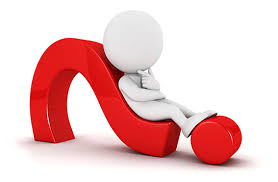 FEN LİSELERİ
Fen ve matematik alanlarındaki yetenekleri yüksek olan öğrencileri, matematik ve fen bilimleri alanında yükseköğrenime hazırlar. 
Matematik ve fen bilimleri alanlarında gereksinim duyulan üstün nitelikli bilim adamlarının yetiştirilmesine kaynaklık eder. 
Öğrencileri araştırmaya yöneltmeyi, bilimsel ve teknolojik gelişmeler ile yeni buluşlara ilgi duyanların çalışacakları ortamı ve koşulları hazırlar.
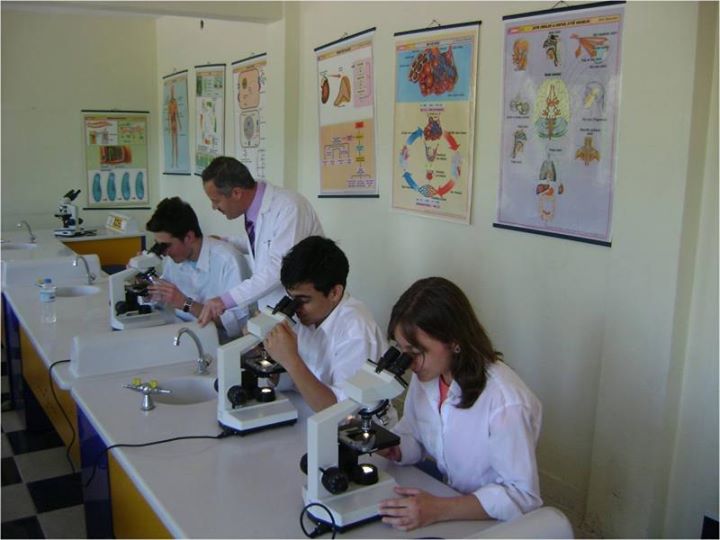 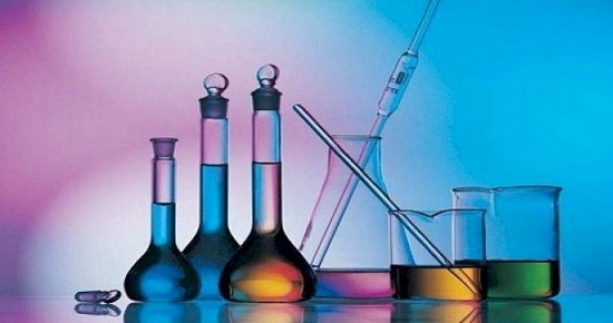 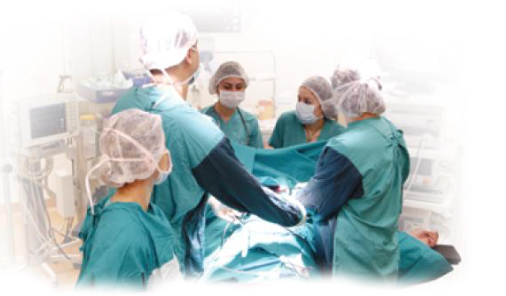 FEN LİSELERİ
Yeni teknolojileri kullanabilen, yeni bilgiler üretebilen ve projeler hazırlayabilen bireyler yetiştirir. 
Öğrencilerin bilimsel araştırma yapmalarına, bilimsel ve teknolojik gelişmeleri izlemelerine yardımcı olacak şekilde yabancı dilde iyi yetişmelerini sağlar. 
Birinci yabancı dili İngilizce olan fen liselerinde öğrenim süresi 4 (dört) yıldır. 
Yatılı ve karma okullardır.
MANİSA’DA  BULUNAN FEN LİSELERİ

 Manisa Fen Lisesi
 Halil Kale Fen Lisesi
Macide-Ramiz Taşkınlar Fen Lisesi
Manisa TOBB Bülent Koşmaz Fen Lisesi
 Soma Borsa İstanbul Fen Lisesi
Alaşehir Fen Lisesi
MANİSA FEN LİSESİ
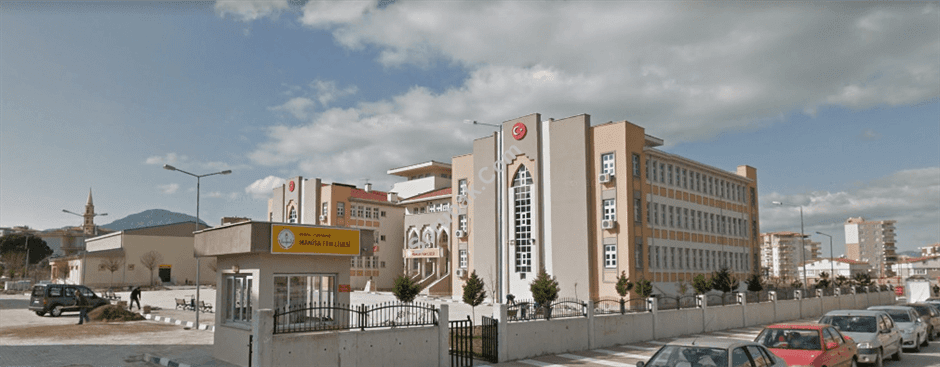 MANİSA FEN LİSESİ
HALİL KALE FEN LİSESİ
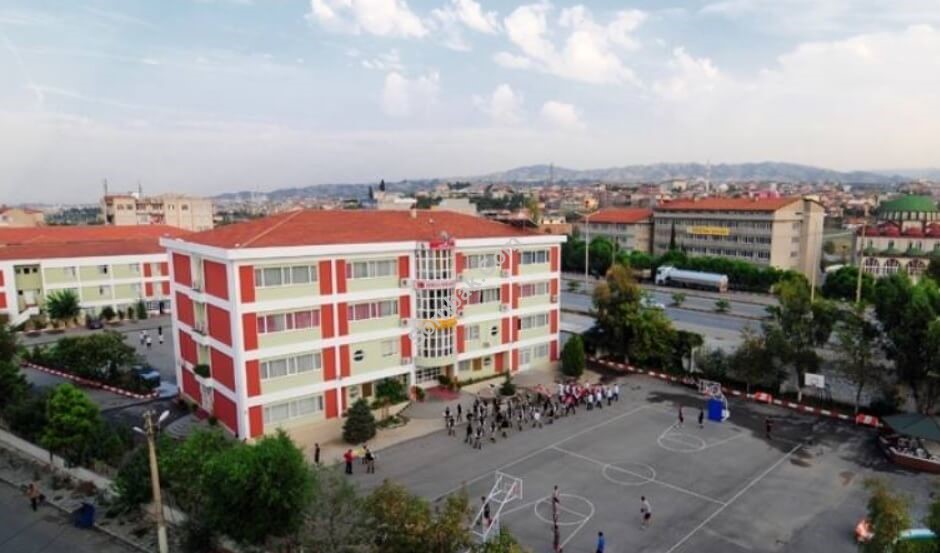 HALİL KALE FEN LİSESİ
MACİDE-RAMİZ TAŞKINLAR FEN LİSESİ
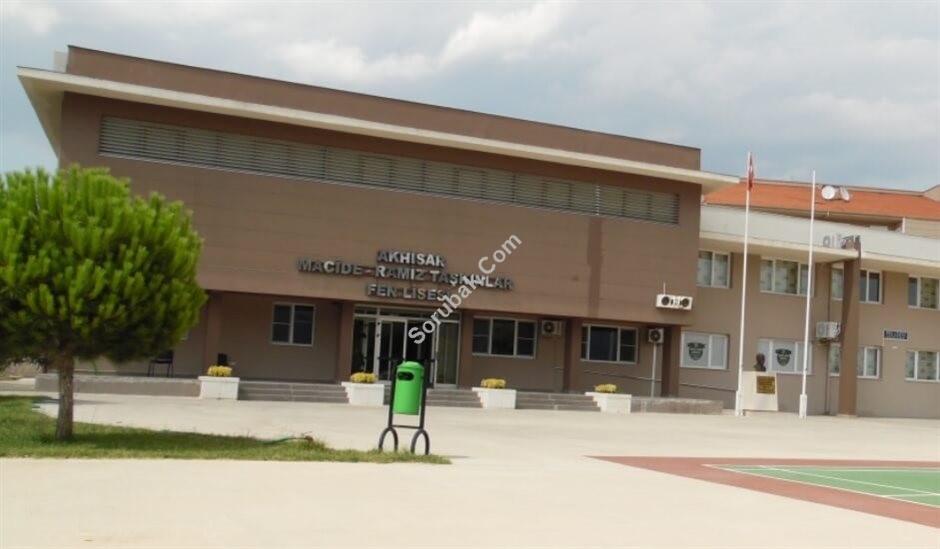 MACİDE-RAMİZ TAŞKINLAR FEN LİSESİ
TOBB BÜLENT KOŞMAZ FEN LİSESİ
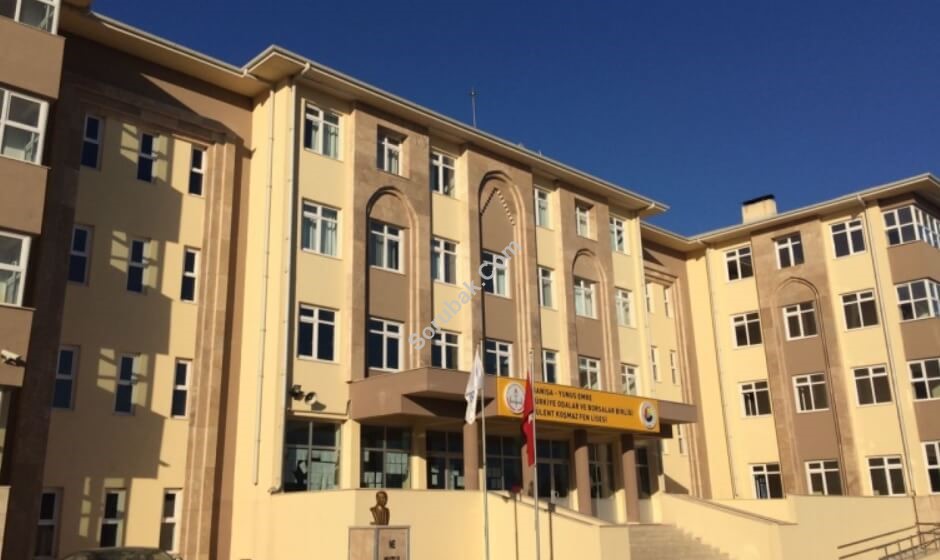 TOBB BÜLENT KOŞMAZ FEN LİSESİ
SOSYAL BİLİMLER LİSELERİ
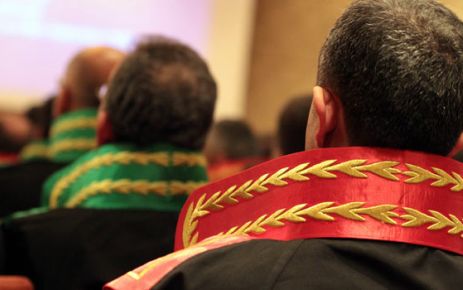 Okulun amaçları; Sosyal Bilimler ve Edebiyat alanında ihtiyaç duyulan nitelikli bilim adamlarını yetiştirmek, zekâ düzeyleri ile edebiyat ve sosyal bilimler alanlarındaki ilgi ve yetenekleri üst düzeyde olan öğrencileri bu alanda yükseköğretime hazırlamak yer almaktadır.

Ayrıca amaçlarından biri de siyaset ve bürokrasiye kültürlü; devleti ve demokrasiyi iyi tanıyan, ona işlerlik kazandıracak elemanları yetiştirmektir.
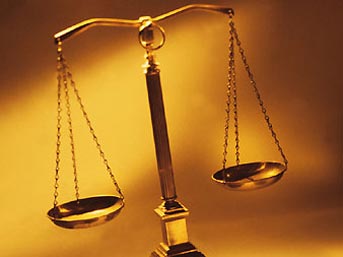 SOSYAL BİLİMLER LİSELERİ
Bir sınıftaki öğrenci sayısı ile 30’u geçemez.

Bu okullarda öğretim süresi 1 yılı hazırlık  
olmak üzere 5 yıldır. 

Sosyal Bilimler Liseleri üniversite yerleştirme sınavları konusunda istatistikleri oldukça yüksektir.
MANİSA SOSYAL BİLİMLER LİSESİ
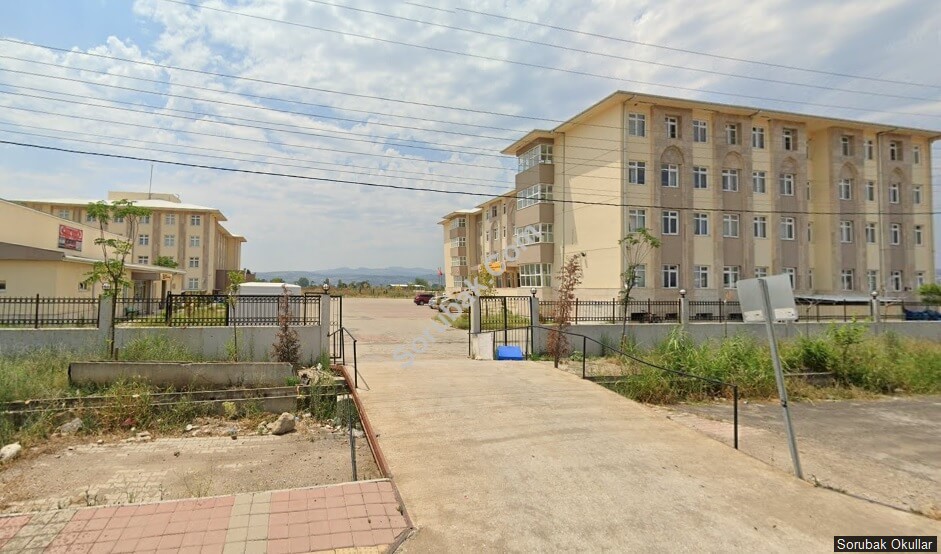 MANİSA SOSYAL BİLİMLER LİSESİ
Salihli Necip Fazıl Kısakürek Sosyal Bilimler Lisesi
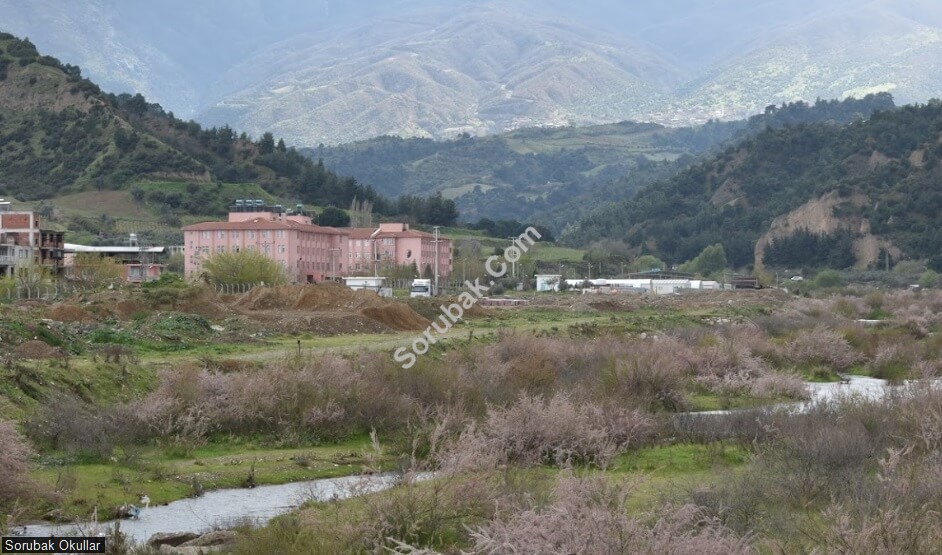 Salihli Necip Fazıl Kısakürek Sosyal Bilimler Lisesi
FEN VE SOSYAL BİLİMLER PROJESİ VEYA PROGRAMI UYGULAYAN ANADOLU İMAM HATİP LİSELERİ
Okulun amaçları;
Anadolu İmam Hatip Liselerinde öğrenim görüp sosyal bilimlere ilgi duyan öğrencilerin kabiliyetleri doğrultusunda gelişmelerine destek vermek, rasyonel ve analitik düşünme becerilerini geliştirmek,
Öğrencilerin sosyal bilimler alanında ilgi ve kabiliyetleri doğrultusunda daha donanımlı, özgüvenleri yüksek, kendi medeniyet değerlerimizin farkında olarak yetişmelerine ve yükseköğrenime hazırlanmalarına katkı sağlamak.
Bilim ve teknoloji alanlarına ilgisi olan öğrencilerin kabiliyetleri doğrultusunda gelişmelerini sağlamak,
Öğrencilerin bilim ve teknoloji alanları hakkındaki bilgi ve becerilerini artırmak, ürün ortaya koyabilmelerini sağlamak,
Öğrencilerin eleştirel ve bilimsel düşünme becerilerini geliştirmek, bilimsel birikime ve etik değerlere sahip bireyler olarak yetişmelerine katkı sağlamak.
ANADOLU İMAM HATİP LİSELERİ
1739 Sayılı Milli Eğitim Temel Kanunu’nun 32’nci maddesi hükmü gereği, İmamlık, Hatiplik ve Kur’an Kursu Öğreticiliği konularında görevli elemanları yetiştirmek üzere Milli Eğitim Bakanlığınca açılan ortaöğretim sistemi içinde yer alan, hem mesleğe hem de yükseköğretime hazırlayan ortaöğretim kurumlarıdır.
Öğretim süresi 4 yıldır. 
Anadolu İmam-Hatip Liselerinden mezun olanlar, sınavı sonucuna göre hem kendi alanlarında, hem de diğer alanlardaki kazandıkları yükseköğretim programlarına devam edebilmekte, İlahiyat Fakültelerini tercih edenlerde ek puan alabilmektedirler.
AKHİSAR ANADOLU İMAM HATİP LİSESİ
SOMA ANADOLU İMAM HATİP LİSESİ
SINAVA DAYALI ALAN ANADOLU LİSELERİ
Şehzadeler Gediz Anadolu Lisesi
Fatih Anadolu Lisesi
 Salihli Sekine Evren Anadolu Lisesi
 Demirci Necip Fazıl Kısakürek Anadolu Lisesi
ANADOLU LİSELERİ
Okulun amaçları; öğrencilerin ilgi, yetenek ve başarılarına göre yüksek öğretim programlarına hazırlanmalarını, yabancı dili, dünyadaki bilimsel ve teknolojik gelişmeleri izleyebilecek düzeyde öğrenmelerini sağlamaktır.
Öğrenim süreleri 4 yıldır.
OBP(Okul Başarı Puanı) İle Yerleşilen Anadolu Liseleri
OBP(Okul Başarı Puanı) İle Yerleşilen Anadolu Liseleri
MESLEKİ VE TEKNİK
 ANADOLU LİSELERİ
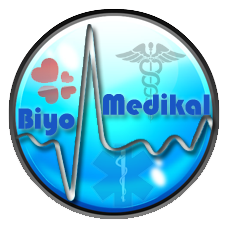 Bünyesinde Bulunan Okullar:
Anadolu Sağlık Meslek Liseleri
Kız Teknik Ve Meslek Liseleri
Teknik Ve Endüstri Meslek Liseleri
Anadolu Güzel Sanatlar Liseleri
Spor Liseleri
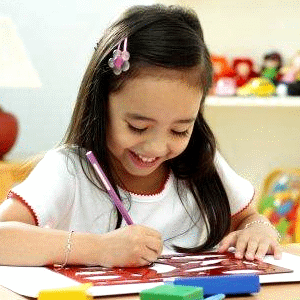 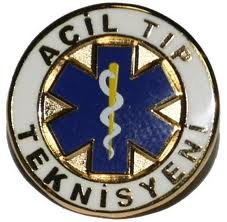 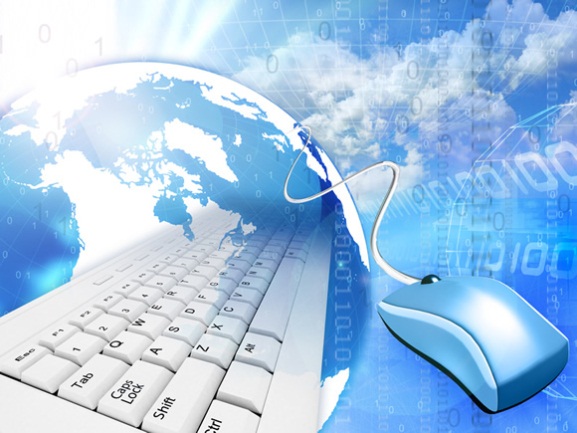 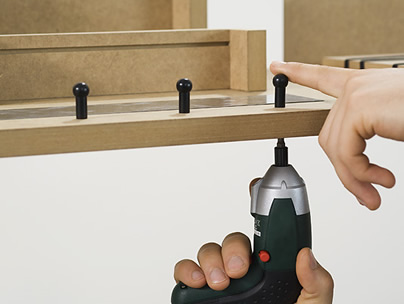 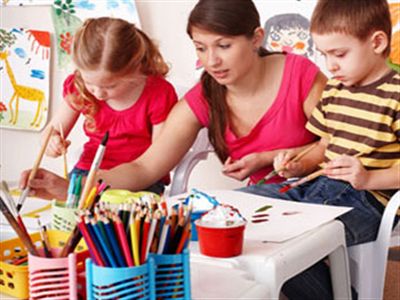 ANADOLU KIZ MESLEK LİSELERİ
İlköğretim okulu üzerine, bazı derslerin öğretimini yabancı dille yapan, öğretim yılı bir yıl hazırlık sınıfından sonra dört yıl olan ve mesleğe yönelik teknik elemanların yetiştirildiği okullardır.

Çeşitli meslek alanlarına yönelik 21 alan/bölümde faaliyet göstermektedir. Eğitim İngilizce ve Almanca dillerinden biriyle yapılmaktadır. 

Bu okullardan teknisyen ünvanı ile mezun olanlar, alanları ile ilgili iş yerlerinde çalışabilecekleri gibi, isterlerse yükseköğretim kurumlarına da devam edebilirler.
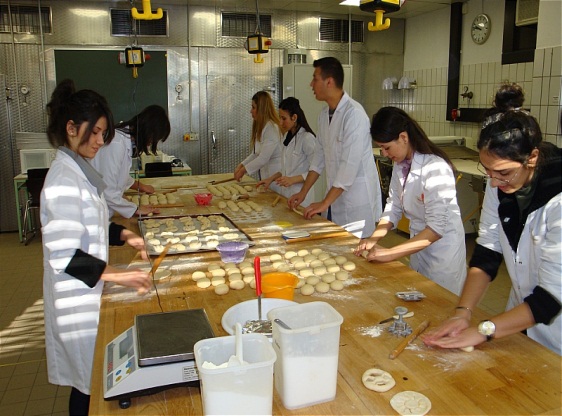 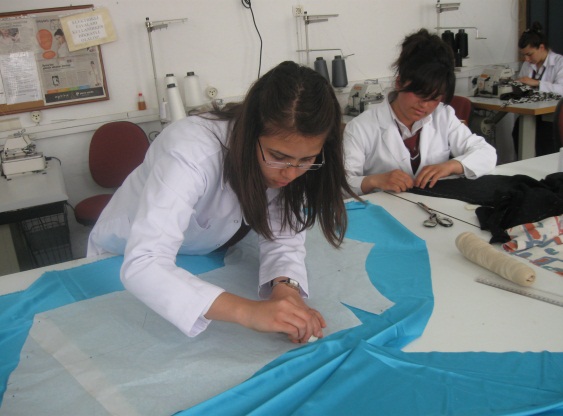 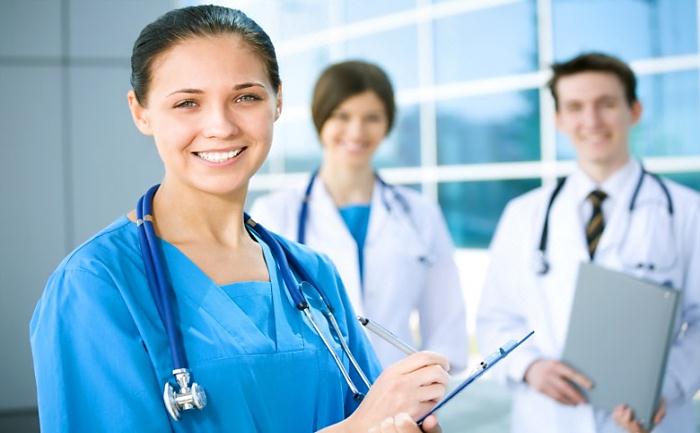 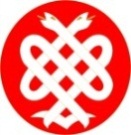 SAĞLIK MESLEK LİSELERİ
Sağlık Bakanlığına bağlı kamu ve özel yataklı/yataksız sağlık kurum ve kuruluşlarına ara eleman yetiştirmek üzere açılan okullardır. 
Türk Millî Eğitiminin genel, sağlık alanının özel amaçları doğrultusunda, ortaöğretim seviyesinde genel kültür, sağlık alanıyla ilgili temel bilim, her alan/dala özel mesleki yeterlilik kazandıran, öğrencileri hayata, sağlık alanına ve yükseköğrenime hazırlayan, yabancı dil olarak İngilizce öğretilmesini amaçlayan programlar uygulanmakta olup, “Anadolu” programlarında İngilizce dersi ağırlıklı olarak verilir.
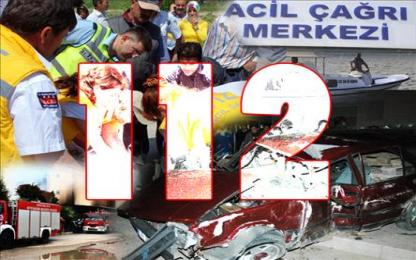 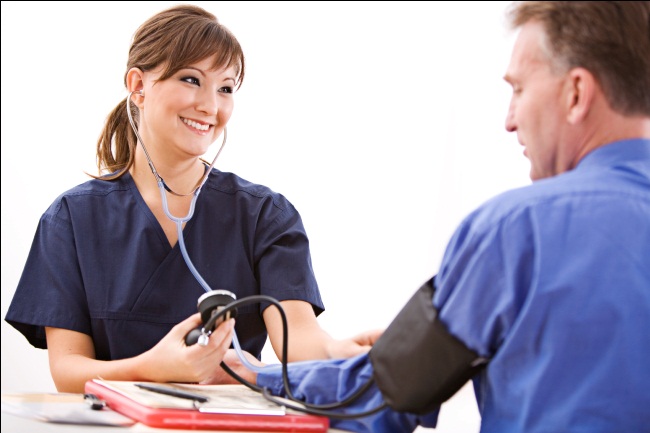 SAĞLIK MESLEK LİSELERİNDE 
ALANLARIN SON DURUMU
Yapılan değişikliklere göre, sağlık meslek liselerinin bazı programlarına yeni öğrenci kaydedilmeyecek ve böylelikle lise mezunlarının ebe ya da hemşire unvanını kazanması mümkün olmayacak.
 	YENİ UNVANLAR: Sağlık meslek lisesi mezunlarının kazanacağı unvanlarda da değişiklik yapıldı. Buna göre, sağlık meslek liselerinden sadece
	“hemşire yardımcısı”, 
	“ebe yardımcısı” 
	“sağlık bakım teknisyeni” unvanları ile mezun olunabilecek.
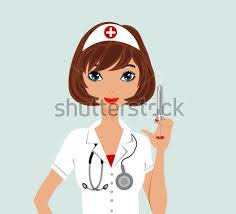 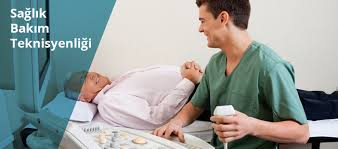 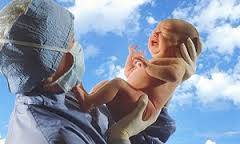 [Speaker Notes: BU UNVANLARLA MEZUN OLACAKLARIN GÖREV TANIMLARI ŞÖYLE:
	 **Hemşire yardımcısı; sağlık meslek liselerinin hemşire yardımcılığı programından mezun olup hemşire nezaretinde yardımcı olarak çalışan, ayrıca hastaların günlük yaşam aktivitelerinin yerine getirilmesi, beslenme programının uygulanması, kişisel bakım ve temizliği ile sağlık hizmetlerine ulaşımında yardımcı olan ve refakat eden sağlık teknisyenidir.
	**Ebe yardımcısı; sağlık meslek liselerinin ebe yardımcılığı programından mezun olup ebelerin nezaretinde yardımcı olarak çalışan, ayrıca hastaların günlük yaşam aktivitelerinin yerine getirilmesi, beslenme programının uygulanması, kişisel bakım ve temizliği ile sağlık hizmetlerine ulaşımında yardımcı olan ve refakat eden sağlık teknisyenidir.
	** Sağlık bakım teknisyeni; sağlık meslek liselerinin sağlık bakım teknisyenliği programından mezun olup en az tekniker düzeyindeki sağlık meslek mensuplarının nezaretinde yardımcı olarak çalışan, ayrıca hastaların günlük yaşam aktivitelerinin yerine getirilmesi, beslenme programının uygulanması, kişisel bakım ve temizliği ile sağlık hizmetlerine ulaşımında yardımcı olan ve refakat eden sağlık meslek mensubudur.”]
Merkez Efendi Mesleki ve Teknik Anadolu Lisesi
GÜZEL SANATLAR LİSELERİ
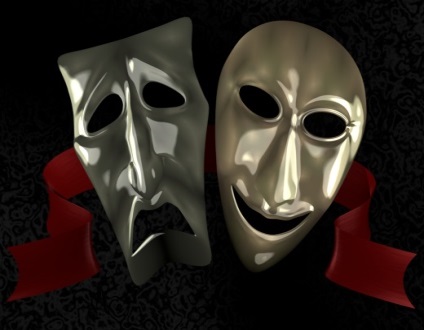 Güzel Sanatlar Liseleri, yetenekli olan öğrencilerin yaratıcı, yapıcı ve yorum yeteneklerini geliştirmek, öğrencileri yetenekleri doğrultusunda araştırıcı ve geliştirici çalışmalara yöneltmektir. 
Sınıflardaki öğrenci sayısı kesinlikle 30 kişinin üzerine çıkamaz. 
Anadolu Güzel Sanatlar Liselerinde Fonetik (Müzik), Plastik Sanatlar (Resim, Heykel), Drama (Sahne ve Görüntü) sanatları bölümleri vardır. 
Bu okullara yetenek sınavı ile öğrenci alınmaktadır.
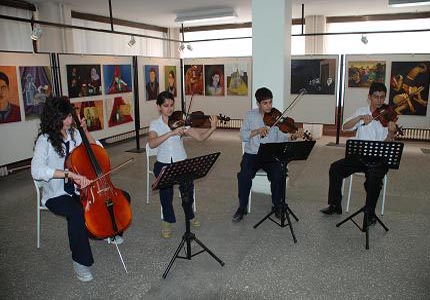 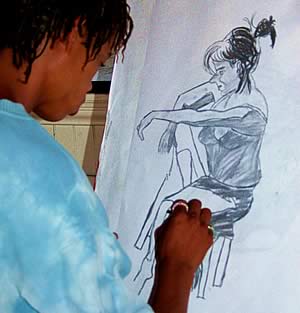 SPOR LİSELERİ
Spor liseleri; beden eğitimi ve sporla ilgili yüksek öğretim kurumlarının bulunduğu; spor lisesi programlarının uygulanabileceği kapalı spor salonu, futbol sahası ve benzeri spor alanları ile yeterli spor araç-gereci bulunan, fizikî alt yapısı uygun olan okullardır. 
Yatılı, gündüzlü ve karma eğitim yapan liselerdir. 
Bir sınıftaki öğrenci sayısı ise 30’u geçemez. 
Bu okullara yetenek sınavı ile öğrenci alınmaktadır.
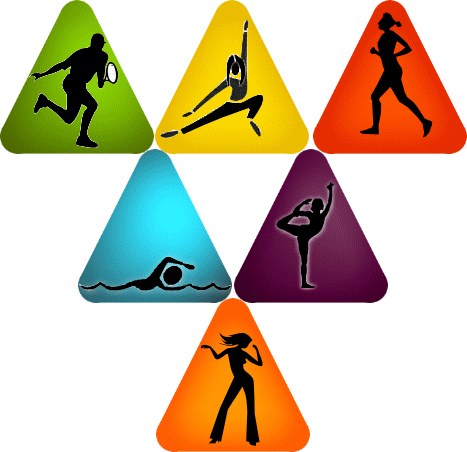 Çukurova Kimya Mesleki ve Teknik Anadolu Lisesi
Polinas Mesleki ve Teknik Anadolu Lisesi
Polinas Mesleki ve Teknik Anadolu Lisesi
Aliya İzzetbegoviç Mesleki ve Teknik Anadolu Lisesi
Salihli İmkb Mesleki Ve Teknik Anadolu Lisesi
Kayhan Ergun Mesleki ve Teknik Anadolu Lisesi
Cahit Gönlübol Mesleki ve Teknik Anadolu Lisesi
Hasan Ferdi Turgutlu Mesleki ve Teknik Anadolu Lisesi
Manisa Mesleki ve Teknik Anadolu Lisesi
BENİ DİNLEDİĞİNİZ İÇİN;
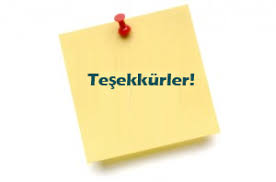